Online Learning
Common Core 3.0
Field Activities
Classroom Skill Building
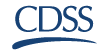 [Speaker Notes: Sample: 2 second animated, branded Core 3.0 eLearning intro (can have simple sound effect)]
Managing Transitions Knowledge and Skill Reinforcement LabCalifornia Common CoreVersion 3.2 | 2017
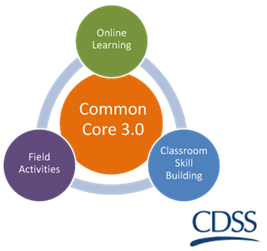 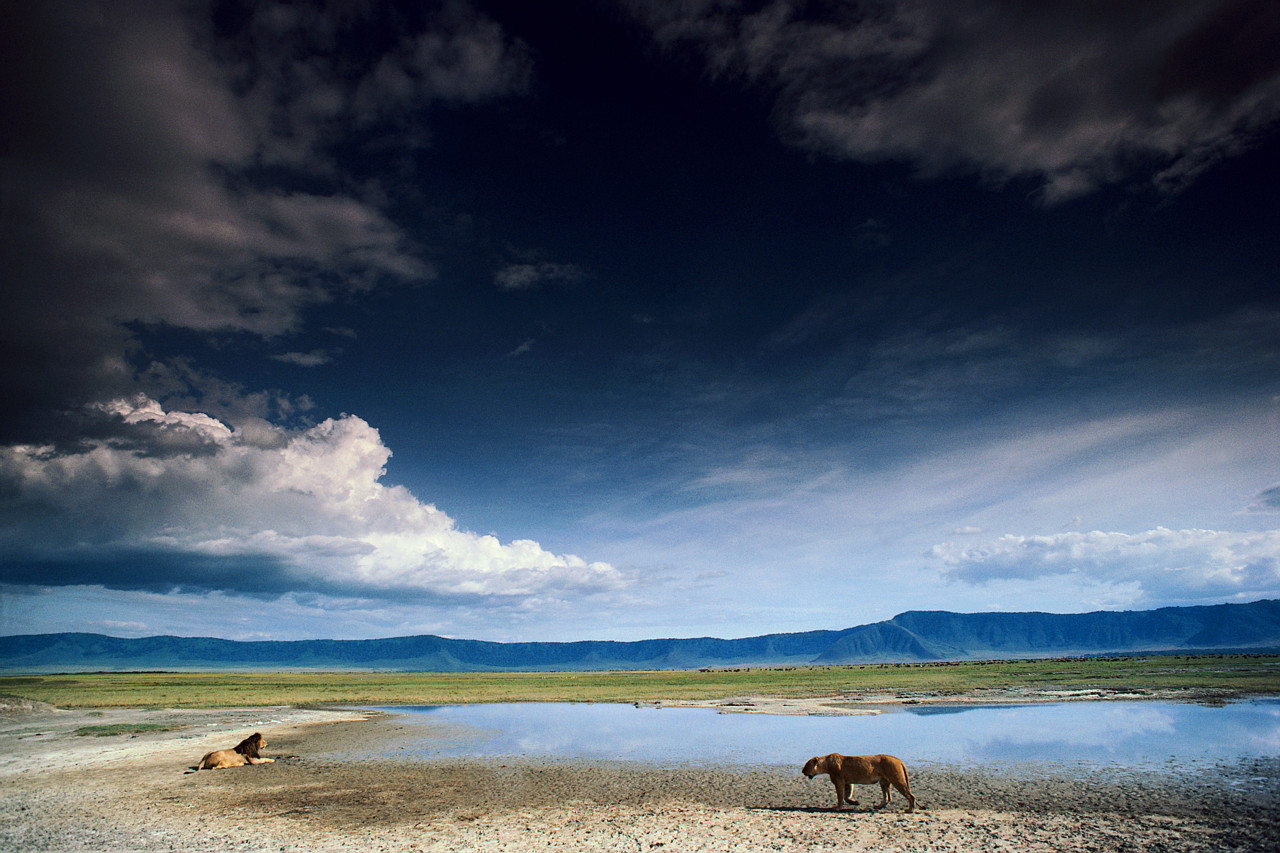 Overview of the Day
Welcome and Review of the Agenda	
Learning Objectives
Break Approximately 10:20 AM
Lunch Approximately 12:00 PM
Break Approximately 2:30 PM
Evaluation 3:00 PM 
End of Day 4:00 PM
Group Agreements
Be collaborative
Ask lots of questions – let us know what you think
Enjoy the experience – have fun
Have a “what the heck!” attitude and throw yourself into the experience
Make mistakes
Maintain confidentiality
4
Transition: Trainee to Social Worker
What worked well with the transition?
In what ways did the preparation by your supervisor decrease your stress?
What were some worried they had about how they transitioned? 
How did the lack of preparation impact your stress level?
Scale Your Transition
Scale Your Transition
10 = Over the Top Support
0 = No Support
What Could have been done differently to help your transition be successful?
What supports could have helped?
100 Transition Block Review
After 18 eLearning
Case Closure eLearning
Transition Practice Classroom
Trauma
Complex Trauma
Complex Trauma and Child welfare 
Social Worker Role
Teaming
Trauma/Transitions
Any transition missing?
Circle the most troublesome transition point a child, youth or young adult you have worked with experienced. 
Discuss what was troublesome about the transition.
What could have been done differently?
Large group discussion.
How do we Stop Adversity from Becoming a Life Sentence?
https://www.youtube.com/watch?v=qp0kV7JtWiE
California Child Welfare Core Practice Model, Practice Behaviors
Teaming
Transition
Work with the family to build a supportive team,
Facilitate the team process and engage the team in planning and decision-making with and in support of the child, youth, young adult, and family,
Work with the team to address the evolving needs of the child, youth, young adult and family, 
Work collaboratively with community partners to create better ways for children, youth, young adults and families to access services.
Work with the family to prepare for change in advance and provide tools for managing placement changes, social worker changes, and other significant transitions.
Assessing Complex Needs and Culture
African American,  Native American and Latin American Children have an increased risk of trauma experiences.
A broad understanding of culture is necessary.
Cultural background of social worker can influence.
Assessments should always take into consideration the culture and communication modes of the family and social worker.
Teaming/Supervisors KEY
Video:Cultural Humility; People, Principles, and Practices, by Vivian Chavez
https://www.youtube.com/watch?v=_Mbu8bvKb_U&list=PLF450050903C62014
Troublesome Transition & Culture
In hindsight, do you think the child, youth, or young adults culture impacted the transition?
Do you know? Did you ask?
What did you do to ensure you took the child, youth, or young adult’s culture into account during the transition?
What could you have done differently?
Mapping Behaviors
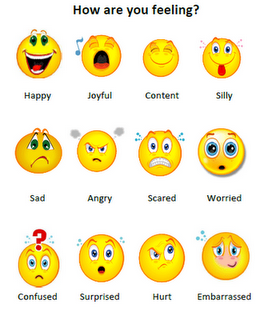 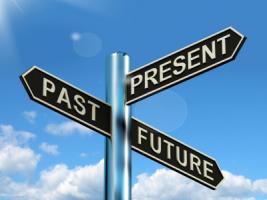 Underlying Needs
Underlying Needs & Continuing Assessments:
Along with typical post-traumatic stress reactions, children display a wide range of developmental impairments including:
Attachment and Relationships
Thinking and Learning
Physical Health: Body and Brian
Behaviors
Emotional Response
Self-Concept & Future Orientation
Celia
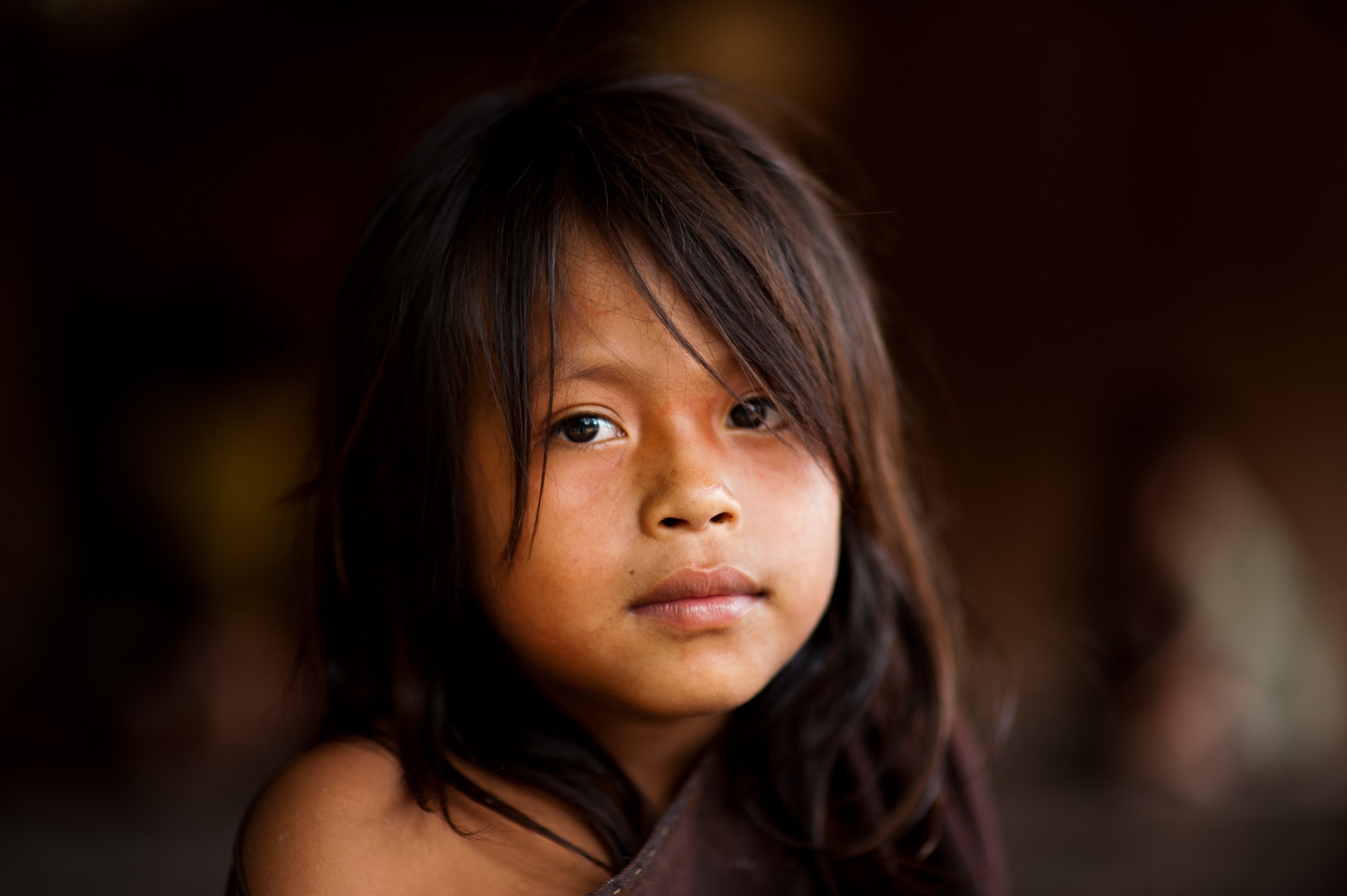 Activity
Individually:
Think back to the transition point you identified earlier.
Identify key domains that the child, youth, or young adult may have been experiencing.
Journal specific behaviors that the were experiencing.
As a table:
How might transitions further impact the developmental domains? 
Is there a team in place for the child, youth, or young adult? 
Is there anyone else you want to be part of the team who is not part of the team?
What can you do to make sure they have had an assessment that addresses underlying needs?
Teaming
ACIN NO:I-05-14 Sharing Information With Caregivers
Information sharing is not only permitted under state and federal law it is required
Sharing information regarding the child with the caregiver is a critical component of effective service delivery
ACIN does not address young adults, see your county policy and/or consult with your supervisor
Concurrent Planning/Full Disclosure
Adoption and Safe Families Act
Concurrent Planning 
“Reaching Out”
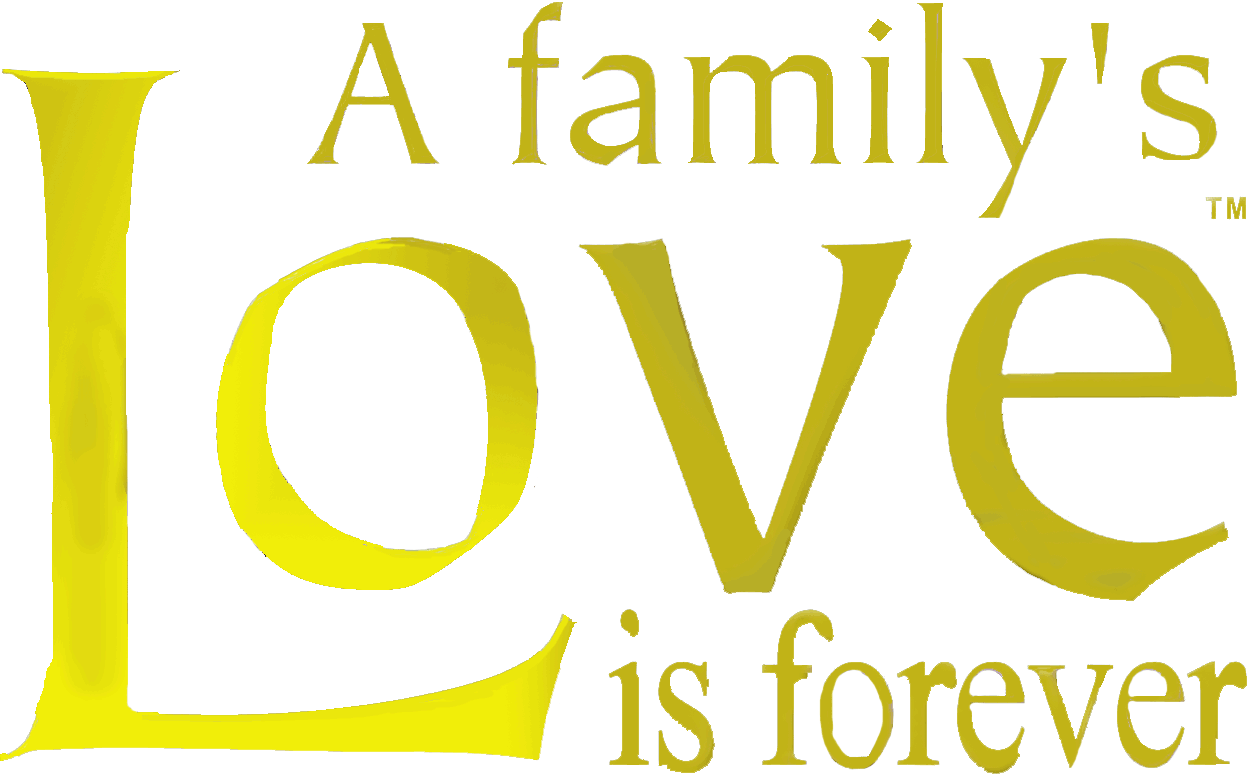 Trainer Demonstration
What worked well?
What were worries?
What could be upgraded?
Activity4A: Full Disclosure Skill Practice
Read the Polk/Hernandez vignette, “Update with a Twist” and the questions in the chart below the vignette
Form pairs
There are two roles, social worker and  mother
Four minute full disclosure skill practice
Two minutes feedback
Switch roles 
Debrief the activity
Helping Your Foster Child Transition to Your Adopted Child
Create an accurate reconstruction of the child’s placement history.
Identify the important attachment figures in the child’s life. 
Gain the cooperation of the most significant attachment figures available.
Clarify “the permission message.”
Communicate that permission to the child.
10 Tips for Social Workers from Foster Youth
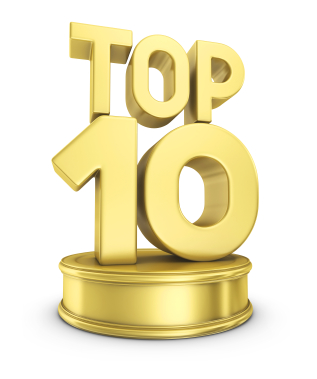 Activity4B: Discussing Permanency with Children and Youth
Read the Willy and Samantha Polk Vignette Update
Form Triads, three roles, social worker, Willy or Samantha, and observer
Using the Willy and Samantha Polk vignette update, the developmental considerations, the Polk/Hernandez vignette with a twist, the genogram and ecomap trainees will skill practice having a permanency discussion with Willy and Samantha
Observer use the questions to help guide your strength based feedback
Five minute skill practice, two minute feedback
Journal
Thinking back to the troublesome transition that you experienced, what is one thing you learned today, that could help you next time?
What did you learn today that you can put into practice when you return to the office?